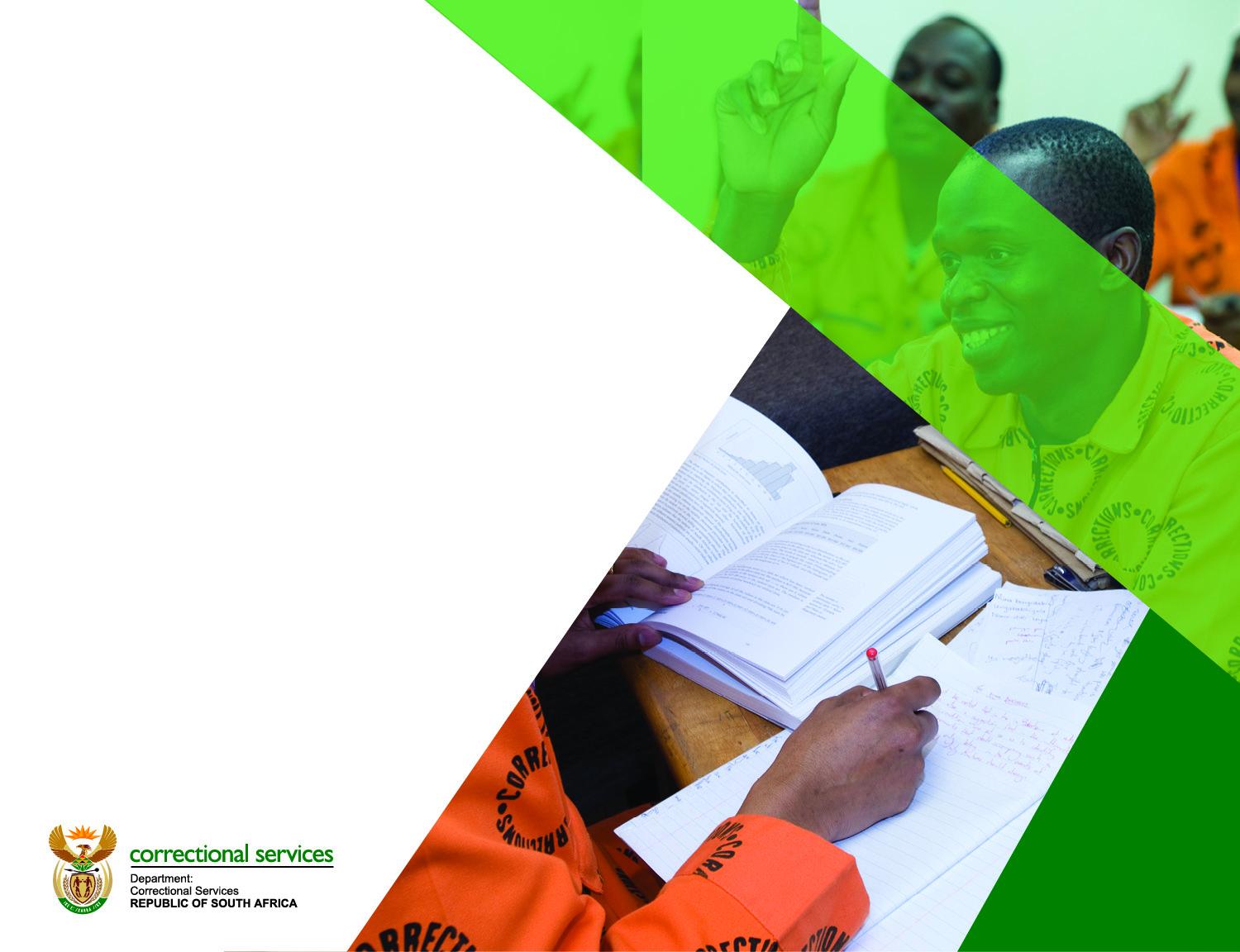 STANDING COMMITTEE ON APPROPRIATIONS

29 August 2017

Executive Summary
Presentation Outline
PERFORMANCE INFORMATION (INCL. PROGRESS ON MTSF INDICATORS)
MPAT PERFORMANCE
FINANCIAL MANAGEMENT - AREAS OF OVER / UNDER EXPENDITURE
COST CONTAINMENT
SCM FUNCTIONALITY
PROGRESS ON IMPLEMENTATION OF AGSA FINDINGS AND RECOMMENDATIONS
PERFORMANCE INFORMATION FOR 2016/17 AND PROGRESS ON MTSF INDICATORS
DCS achieved 25 out of 40 targets in its predetermined objectives for 2016/17 which represents 63% (Refer to detailed presentation at Annexure A)
PROGRESS ON MTSF INDICATORS
SUMMARY OF FINDINGS (COMPARATIVE ANALYSIS OF AGSA AUDIT OUTCOME FOR 2015/16 AND 2016/17 FINANCIAL YEARS
DPME VERIFIED MPAT 2016 SCORES AND REMEDIAL ACTIONS
DPME VERIFIED MPAT 2016 SCORES AND REMEDIAL ACTIONS
4. MOVEMENT OF SCORES BETWEEN FINAL MPAT 1.5 (LEFT) AND FINAL MODERATED MPAT 1.6 SCORES (RIGHT)
Financial Management
High level Analysis of Over and Under Spending
During financial year-end, departments submit to the National Treasury two (2) In-year Monitoring Reports (IYM).  The preliminary IYM on or before 15th of  April. The second and final IYM is submitted after audit by AGSA. 
In the case of DCS, the preliminary March 2017 IYM was concluded and submitted to Treasury on 13 April 2017 which indicated a preliminary over-expenditure of R5,4 million (0,03%), whilst the department was conducting year-end closure processes such as, clearing exceptions, misallocations and year-end adjustments.  This was brought to the attention of National Treasury in a letter dated 13 April 2017 on submission of the preliminary IYM.
For 2016/17 financial year, BAS was closed on 23 April 2017 and final adjustments processed prior to submission of pre-audited annual financial statements to both National Treasury and AGSA.  The appropriation statement submitted together with annual financial statements on 31 May 2017 indicated an under-expenditure of R38 million.  The final audited outcome was un-adjusted at R38 million under-expenditure as there were no audit adjustments in this regard. 
The Department spent R21,5 billion (99,82%) against an adjusted budget of R21,6 billion resulting in R38 million under-expenditure (0.18%). Detailed Expenditure Analysis is at Annexure B.
The main reasons for under-expenditure are as follows:
Compensation of Employees spent R14,4 billion (97.3%) against the final appropriation of R14,8 billion resulting in an under expenditure of R404 million due to funded vacant posts. PERSAL reported a funded permanent establishment of 41,994, of which 39,259 were funded filled posts, leaving 2,735 vacant funded posts (6,51%).
Financial Management
The main reasons for over expenditure are as follows:
Goods and Services: The actual spending of R6,1 billion (106.7%) against the final appropriation of R5,7 billion resulting in an overspending of R384 million is ascribed to the item: Property Payments for municipal services under Programme Incarceration where invoices amounting to R193,3 million received in 2015/16 financial year were paid in 2016/17 financial year.  The other items were Agency and Support/Outsourced services and Food and food supplies as a result of food price increases which are above MTEF budget baseline inflation adjustments under Programme Care.
In 2017/18 financial year and over the 2018 MTEF period, Goods and Services budget continues to be constrained. On average 65% of the departmental budget allocation for Goods and Services is mainly allocated to food for inmates, operating leases, property payments and Public Private Correctional facilities.
The average May 2017 CPI for food, operating leases and property payments is 7% against the average CPI inflation of 5.3%. (This is at least 1.5% higher than the baseline increase for Goods and Services). 
The cross subsidising from lower to higher CPI items as required in terms of the MTEF guidelines is therefore not feasible in the case of the Department. 
Other contributing factors
Significant Accruals and Payables for 2015-16 financial year were defrayed against the 2016-17 budget
The total amount of Accruals and Payables for 2015/16 financial year was R496 million which were paid in 2016/17 financial year 
The main payable related to amount owed to Property Management Trading Entity (PMTE) for municipal service charges to the value R193,3 million
Financial Management
Cost containment measures 
In response to growing pressures on the Goods and Services, the Department implemented cost containment and efficiency measures:
Utilisation of video and teleconferencing facilities for meetings at Head Office, Regions and Management Areas   
Capping of all official kilometre travelling including for SMS and MMS members. All GG travelling aligned to cost containment measures and to be utilised for core functions e.g. transport of inmates to courts and hospitals. 
Down management of official events and functions
Negotiation of contracts prices prior to awarding of bids
Participating in transversal contracts which have been concluded by National Treasury 
Demand management and benchmarking of prices for perishable food supplies 
Reviewing all planned infrastructure projects which have not commenced which will result in some savings under capital expenditure over the MTEF from 2018/19 financial year.
Exploring renewable energy and water saving technology
Supply Chain Management / Procurement functionality
The Chief Directorate Supply Chain Management comprises of the following Directorates:
Procurement and Administration
Logistics Management
Contract Management
SCM is decentralised to six (6) regions based on applicable delegation of authority. Procurement of goods and services up to the value of R10 million is administered at regional level, whereas above R10 million is administered centrally 
Efficiency measures
Demand Management - The Directorate Procurement conducts market price analysis for perishables and non-perishable food provisions to ensure value for money.

Negotiations of Contract - The Department implemented negotiation of contract prices with bidders as a measure to contain costs. Through negotiations the Department will realise savings of R 34 million over the next three (3) years. As and when bids are awarded, these savings are expected to increase further.

Participation of Transversal Contract - The Department participates in 35 transversal contracts arranged by National Treasury to the estimated value of R730 million over a period up to three (3) years.
Supply Chain Management / Procurement functionality
Measures taken to Improve SCM Internal Controls
Bid reviews prior to award, 
Standardization of special conditions of contract for perishable and non-perishable food items, 
Reviewing terms of reference for consistency  
Standardization of bid evaluation committee reports,
Centralization of signing of contracts exceeding R 3 million,  
Internal audit reviews of bids exceeding R 20 million prior to awarding of contracts.
Monitoring and evaluating bidding processes 
Conducting due diligence on outcomes of bid evaluation processes and issuing a compulsory compliance certificate to the respective bid adjudication committees prior to awarding of contracts.
Major Deviations
During 2nd quarter of 2016-17, the department extended the outsourced nutritional services contract for a period of 6 months pending the finalisation of bidding processes of current nutritional services contracts, estimated at R 388 million.
Empowerment goals
The National Treasury Central Supplier Database is utilised by the department to provide opportunities for SMME’s on procurement and supply of goods and services through price quotations.
Empowerment goals are determined in line with newly promulgated PPPFA regulations.
Supply Chain Management / Procurement functionality
Major contracts that are funded by the departmental budget primarily from Goods and Services budget are:
Outsourced Nutritional Services Contracts at 9 Management Areas
Supply and delivery of food and food items to various Regions and Management areas for which food preparation is insourced. Multiple service providers supply such items to correctional facilities.
Public Private Correctional Facilities
Kutama-Sinthumule Correctional Facility
Mangaung Correctional Facility 
Transversal Contracts 
Major contracts that are funded by the departmental budget from Payment for Capital Assets are:
Capital Infrastructure projects implemented by the Department of Public Works
Capital Infrastructure projects implemented by the Independent Development Trust 
Detailed 2017-18 Annual Procurement Plan is at Annexure D
Overall Status on the Implementation of Audit Findings and Recommendations
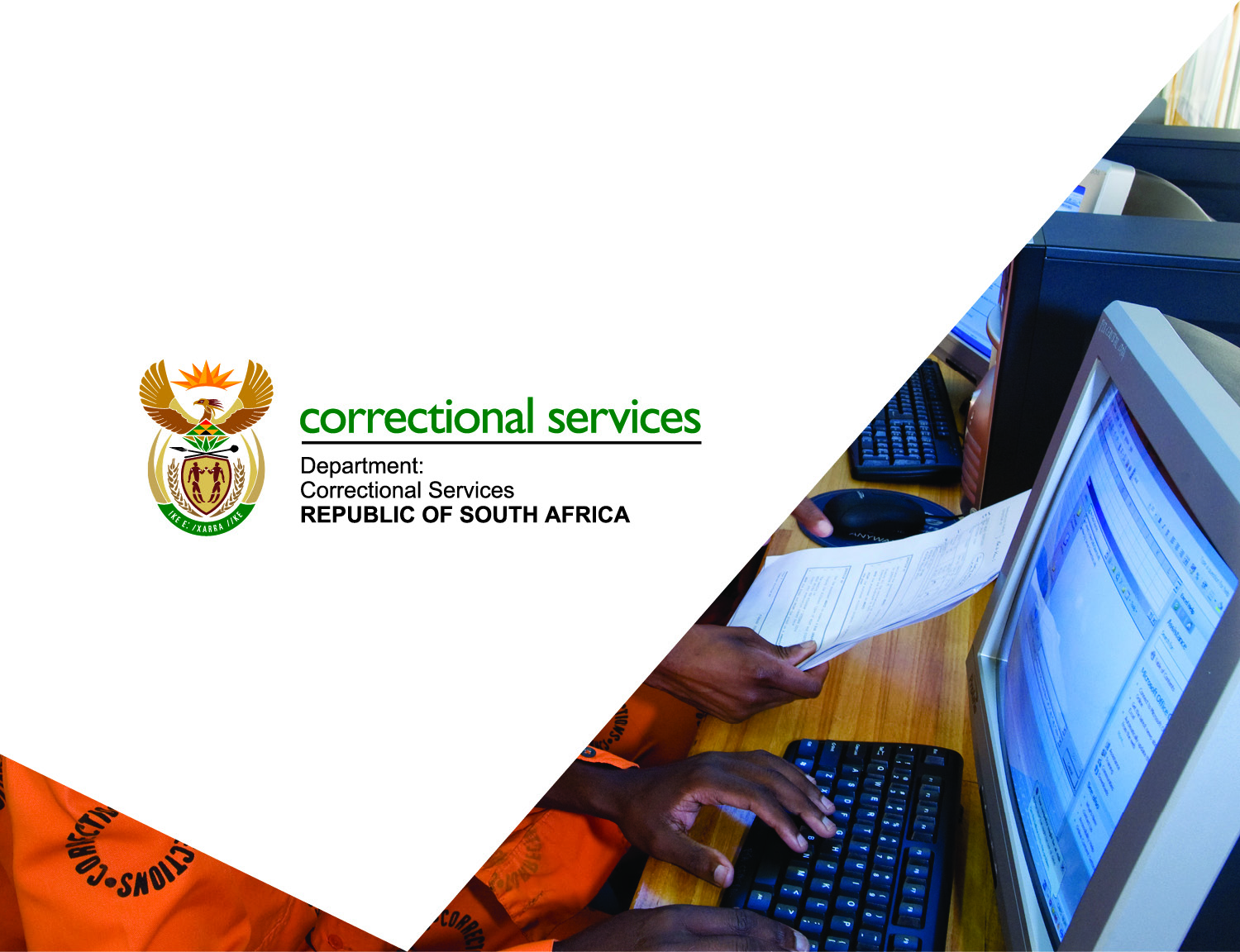 Thank You
Thank You
14